CSE 486/586 Distributed SystemsConsistency --- 2
Steve Ko
Computer Sciences and Engineering
University at Buffalo
Recap: Linearizability
Linearizability
Should provide the behavior of a single client and a single copy
A read operation returns the most recent write, regardless of the clients according to their original actual-time order.
Complication
In the presence of concurrency, read/write operations overlap.
There, you should be able to show that you’re using some ordering of requests, where you return the most recent write (every time there’s a read).
2
Linearizability Examples
Example 1




Example 2
a.write(x)
a.read() -> x
a.read() -> x
a.write(x)
If this were a.read() -> 0, it wouldn’t support linearizability.
a.read() -> 0
a.read() -> x
a.read() -> x
3
Linearizability Examples
Example 3
a.write(x)
a.read() -> x
a.read() -> x
a.read() -> y
a.write(y)
4
Linearizability
Linearizability is all about client-side perception.
The same goes for all consistency models for that matter.
If you write a program that works with a linearizable storage, it works as you expect it to work.
There’s no surprise.
5
Implementing Linearizability
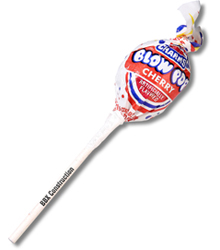 Will this be difficult to implement? Any strategy?
You (NY)
x.write(5)
Friend (CA)
x.write(2)
read(x)  5
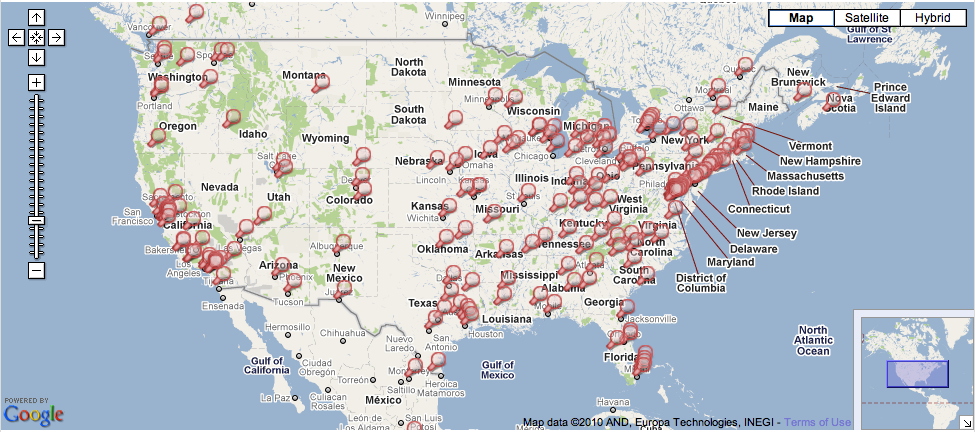 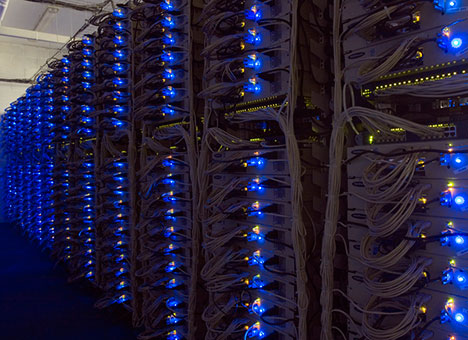 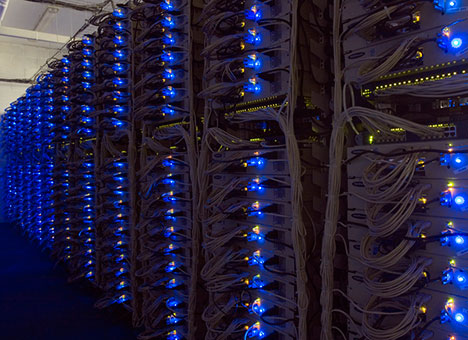 California
North Carolina
6
Implementing Linearizability
Will this be difficult to implement?
It depends on what you want to provide.




How about:
All clients send all read/write to CA datacenter.
CA datacenter propagates to NC datacenter.
A request never returns until all propagation is done.
Correctness (linearizability)? yes
Performance? No
You (NY)
x.write(5)
Friend (CA)
x.write(2)
read(x)  5
7
Implementing Linearizability
Importance of latency
Amazon: every 100ms of latency costs them 1% in sales.
Google: an extra .5 seconds in search page generation time dropped traffic by 20%.
Linearizability typically requires complete synchronization of multiple copies before a write operation returns.
So that any read over any copy can return the most recent write.
No room for asynchronous writes (i.e., a write operation returns before all updates are propagated.)
It makes less sense in a global setting.
Inter-datecenter latency: ~10s ms to ~100s ms
It might still makes sense in a local setting (e.g., within a single data center).
8
Passive (Primary-Backup) Replication
Request Communication: the request is issued to the primary RM and carries a unique request id.
Coordination: Primary takes requests atomically, in order, checks id (resends response if not new id.)
Execution: Primary executes & stores the response  
Agreement: If update, primary sends updated state/result, req-id and response to all backup RMs (1-phase commit enough).
Response: primary sends result to the front end
primary
Front End
Client
RM
RM
Backup
….
RM
RM
Front End
Client
Backup
Backup
9
Chain Replication
One technique to provide linearizability with better performance
All writes go to the head.
All reads go to the tail.







Linearizability?
Clear-cut cases: straightforward
Overlapping ops?
Reads
Replies
Writes
N0
N1
N2
Head
Tail
10
Chain Replication
Reads
Replies
Writes
What ordering does this have for overlapping ops?
We have freedom to impose an order.
Case 1: A write is at either N0 or N1, and a read is at N2. The ordering we’re imposing is read then write.
Case 2: A write is at N2 and a read is also at N2. The ordering we’re imposing is write then read.
Linearizability
Once a write becomes visible (at the tail), all following reads get the write result.
N0
N1
N2
Head
Tail
11
CSE 486/586 Administrivia
12
Relaxing the Guarantees
Do we need linearizability?









Does it matter if I see some posts some time later?
Does everyone need to see these in this particular order?
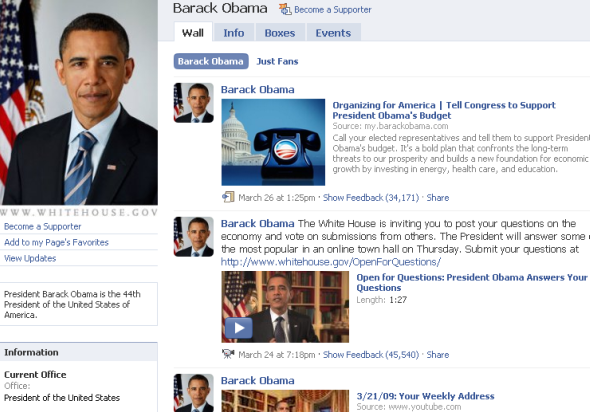 13
[Speaker Notes: E.g., my friend A posts something on my wall. Then my other friend B posts something on my wall. These are two unrelated, independent posts. Does it really matter I see everything as it happens? Does it matter everyone sees in the exact same order?]
Relaxing the Guarantees
Linearizability advantages
It behaves as expected.
There’s really no surprise.
Application developers do not need any additional logic.
Linearizability disadvantages
It’s difficult to provide high-performance (low latency).
It might be more than what is necessary.
Relaxed consistency guarantees
Sequential consistency
Causal consistency
Eventual consistency
It is still all about client-side perception.
When a read occurs, what do you return?
14
Sequential Consistency
A little weaker than linearizability, but still quite strong
Essentially linearizability, except that it allows writes from other processes to show up later.
It still captures some reasonable expectation, but not the most natural one (which is captured by linearizability).
For the remaining discussion,
Let’s assume that there are multiple processes.
Let’s also assume that each write has a unique value (just for the same of illustration).
15
[Speaker Notes: Think about facebook posts again.]
Sequential Consistency
Scenario 1: does this meet our natural expectation?


Scenario 2: does this meet our natural expectation?


No. Why? Not the most recent write.
Another way to put it: we expect that a program order for a process is preserved.
Sequential consistency at least preserves this expectation (each process’s program order).
P1
x.write(2)
x.read()  3
x.write(3)
P1
x.write(2)
x.read()  2
x.write(3)
16
Sequential Consistency
Scenario 3: what if this happens (remember, there are multiple processes)?


We’ll think that there must be a write after the last write.
Would we care which of these were true?



Or,
P1
x.write(2)
x.read()  5
x.write(3)
P1
x.write(2)
x.read()  5
x.write(3)
P2
x.write(5)
P1
x.write(2)
x.read()  5
x.write(3)
P2
x.write(5)
17
[Speaker Notes: The gist of sequential consistency is that it allows the bottom scenario to happen. Linearizability doesn’t.

The reason is that if P1 does not know anything about P2 (e.g., P1 is a web browser and P2 is another web browser used by two different people), then it is fine. P1 will just think that something must have happened between its write and read. Doesn’t really matter when exactly that happened.

Linearizabilty is based on physical time ordering. Sequential consistency is based on logical time ordering. In both cases, as long as we can come up with one ordering, where we show that we’re definitely returning the most recent write, we’re fine. In linearizability, that’s physical time ordering. In sequential consistency, that’s logical ordering.]
Sequential Consistency
In both cases, the logical ordering is this:



Sequential consistency: Your storage should appear to process all requests in a single interleaved ordering, where…
…each and every process’s program order is preserved,
…and each process’s program order is only logically preserved w.r.t. other processes’ program orders, i.e., it doesn’t need to preserve its physical-time ordering.
It works as if all clients are reading out of a single copy.
This meets the expectation from a (isolated) client, working with a single copy.
P
x.write(2)
x.read()  5
x.write(5)
x.write(3)
18
Sequential Consistency Examples
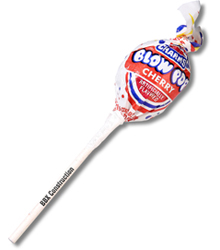 Example 1: Can a sequentially consistent storage show this behavior? (I.e., can you come up with an interleaving that behaves like a single copy?)
P1: a.write(A)
P2:                 a.write(B)
P3:                                 a.read()->B        a.read()->A
P4:                                               a.read()->B       a.read()->A

Example 2
P1: a.write(A)
P2:                 a.write(B)
P3:                                 a.read()->B        a.read()->A
P4:                                               a.read()->A       a.read()->B
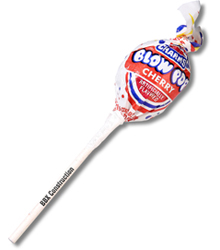 19
Implementing Sequential Consistency
In what implementation would the following happen?
P1: a.write(A)
P2:                 a.write(B)
P3:                                 a.read()->B        a.read()->A
P4:                                               a.read()->A       a.read()->B
Possibility
P3 and P4 use different copies.
In P3’s copy, P2’s write arrives first and gets applied.
In P4’s copy, P1’s write arrives first and gets applied.
Writes are applied in different orders across copies.
This doesn’t provide sequential consistency.
20
Implementing Sequential Consistency
Typical implementation
You’re not obligated to make the most recent write (according to actual time) visible (i.e., applied to all copies) right away.
But you are obligated to apply all writes in the same order for all copies. This order should be FIFO-total.
21
Active Replication
Front End
Client
RM
….
RM
Front End
Client
RM
A front end FIFO-orders all reads and writes.
A read can be done completely with any single replica.
Writes are totally-ordered and asynchronous (after at least one write completes, it returns).
Total ordering doesn’t guarantee when to deliver events, i.e., writes can happen at different times at different replicas.
Sequential consistency, not linearizability
Read/write ops from the same client will be ordered at the front end (program order preservation).
Writes are applied in the same order by total ordering (single copy).
No guarantee that a read will read the most recent write based on actual time.
22
[Speaker Notes: What if we also totally-order reads? It provides linearizability at the cost of read performance.]
Two More Consistency Models
Even more relaxed
We don’t even care about providing an illusion of a single copy.
Causal consistency
We care about ordering causally related write operations correctly.
Eventual consistency
As long as we can say all replicas converge to the same copy eventually, we’re fine.
23
Summary
Linearizability
The ordering of operations is determined by time.
Primary-backup can provide linearizability.
Chain replication can also provide linearizability.
Sequential consistency
The ordering of operations preserves the program order of each client.
Active replication can provide sequential consistency.
24
Acknowledgements
These slides contain material developed and copyrighted by Indranil Gupta (UIUC).
25